Improving systematic predictions of            -delayed neutron emission probabilities
E. A. McCutchan
A.A. Sonzogni
T.D. Johnson
NNDC

D. Abriola
IAEA

M. Birch, B. Singh
McMaster
Beta-delayed neutron emission

What is it ?
Pn :
 the probability to emit a neutron following  decay
AZ
n
Qn
Q
A-1Z+1
Sn
AZ+1
Beta-delayed neutron emission
Where is it ?
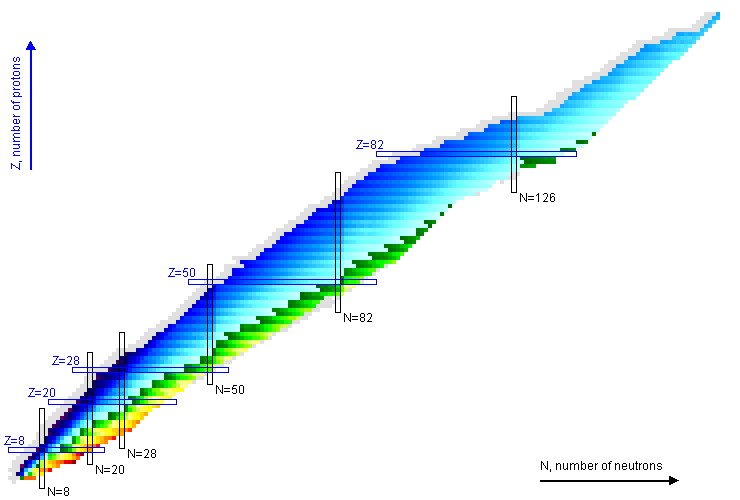 214 nuclei with measured Pn values
http://www.nndc.bnl.gov/nudat2
Beta-delayed neutron emission
Why do we care?
Basic structure physics
Reactor control and    post-processing of fuel
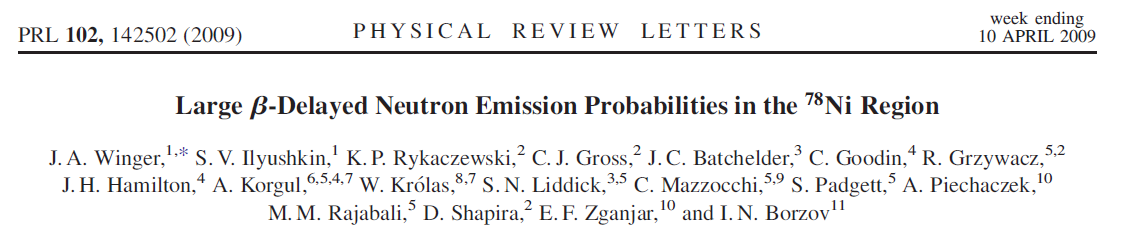 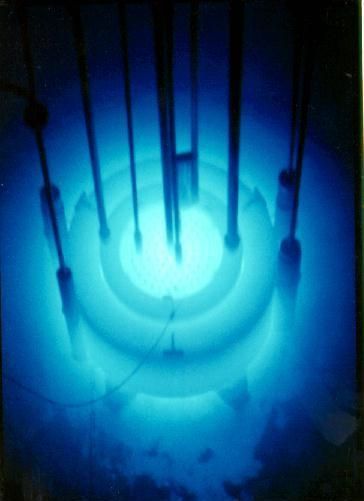 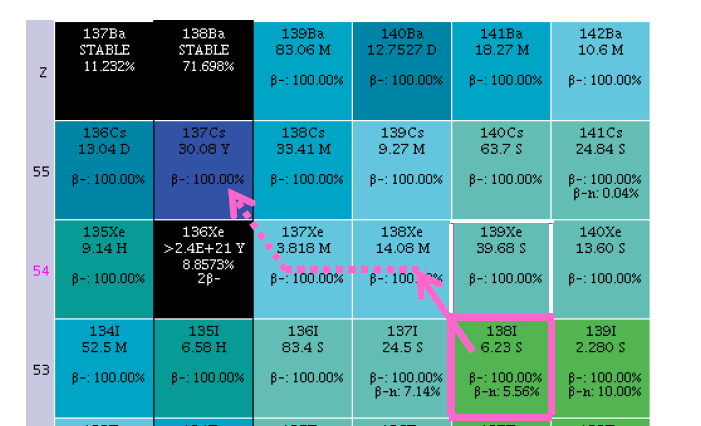 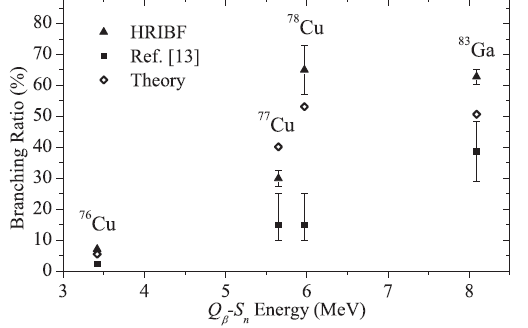 r-process nucleosynthesis 
         and abundances
Traditional systematic studies
Kratz -Herrmann Formula (KHF)
Two parameter fit with ‘a’ and ‘b’
Cut off parameter C (MeV)
even-even
Log-log plot gives straight line
with slope=b
even-odd
odd-odd
K.-L. Kratz and G. Herrmann, Z. Phys. A 263, 435 (1973)
5
The standard for systematic studies
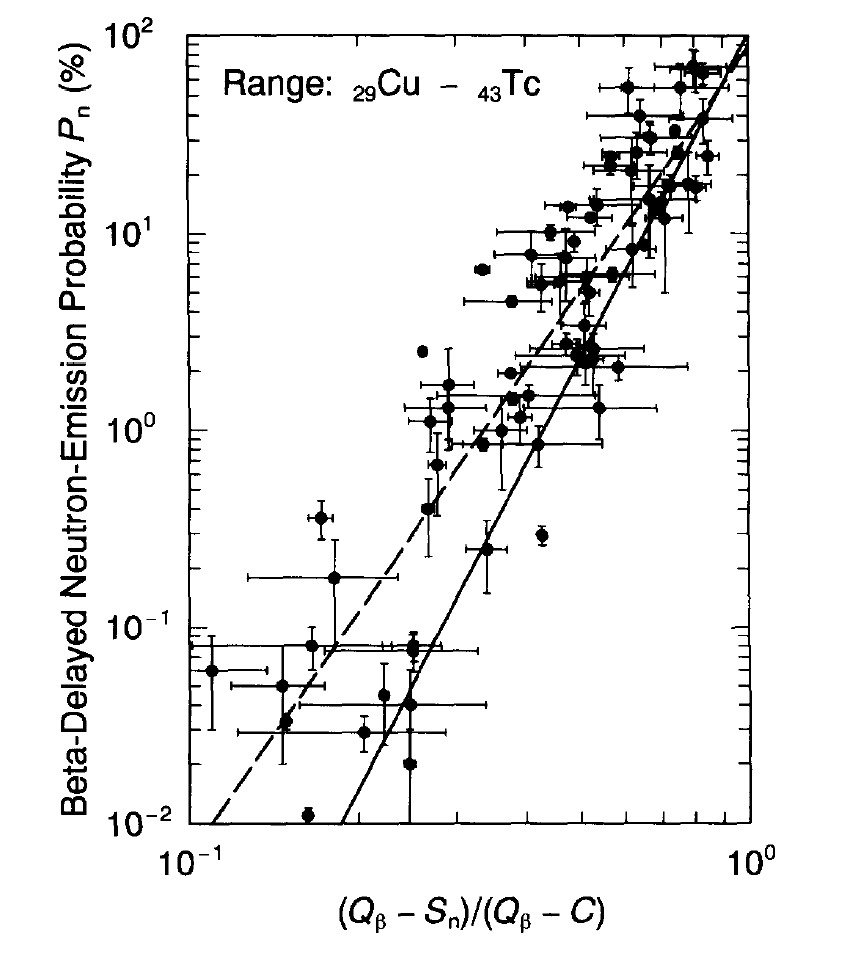 Linear regression
a = 106(38)
b = 5.5(6)
red 2 = 81
Weighted least-squares
B. Pfeiffer et al., Prog. Nucl. Energy 41, 39 (2002).
Effect of improved Q values
Masses from :
Audi and Meng (2011)
Audi and Wapstra (1995)
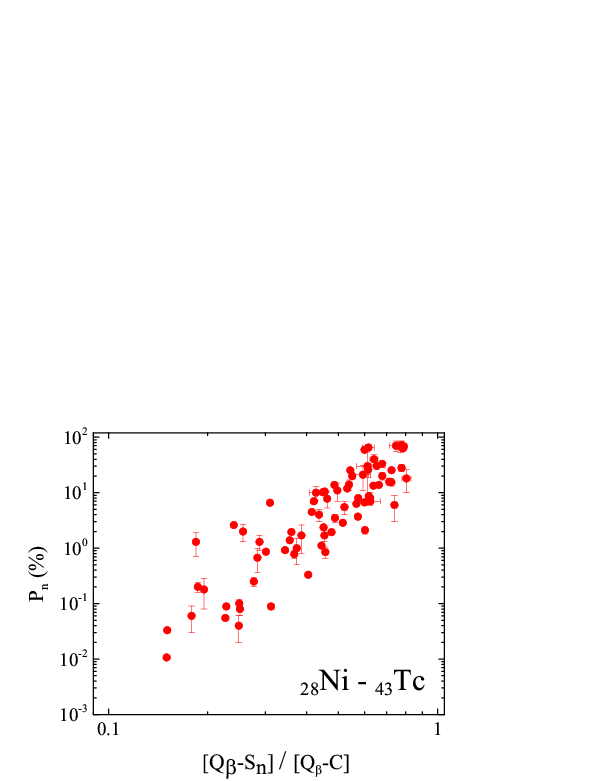 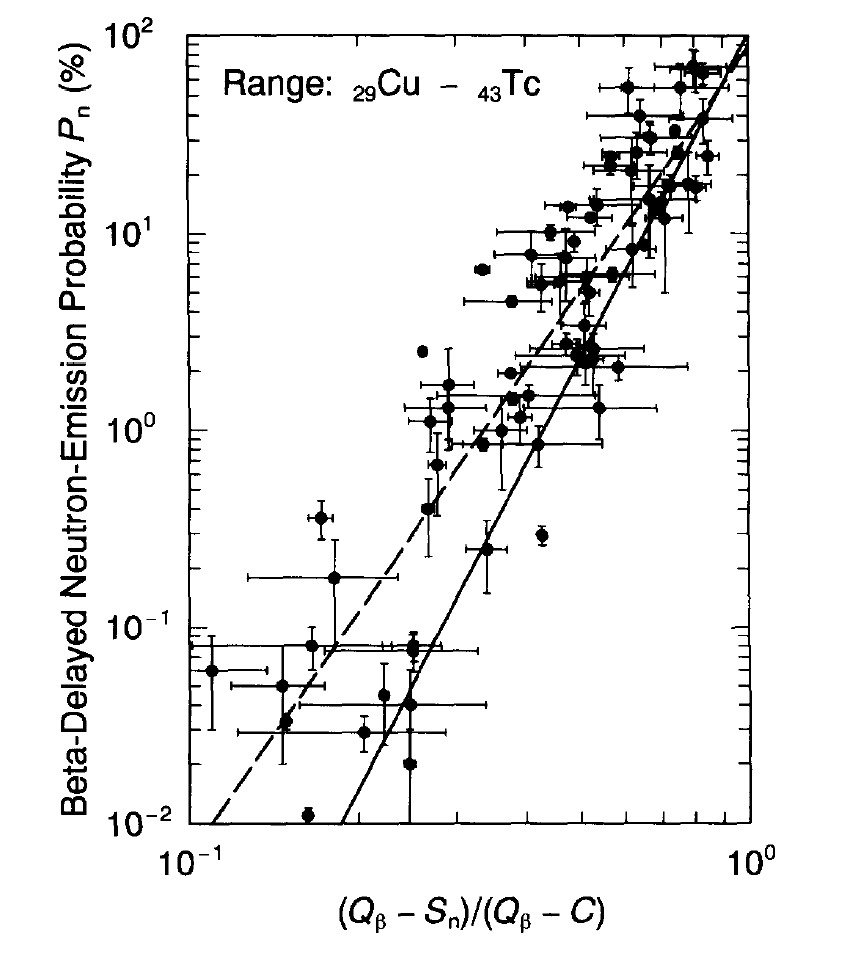 a = 106(38)
b = 5.5(6)
red 2 = 81
a = 119(42)
b = 5.45(48)
red 2 = 146
A better parameterization?
Strength function
Fermi integral
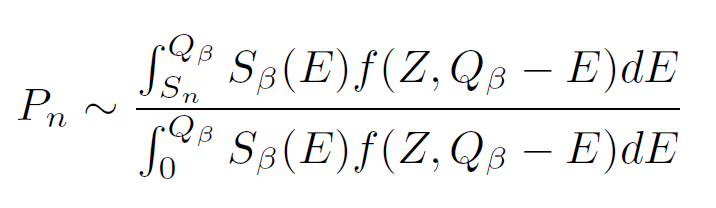 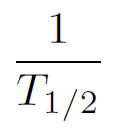 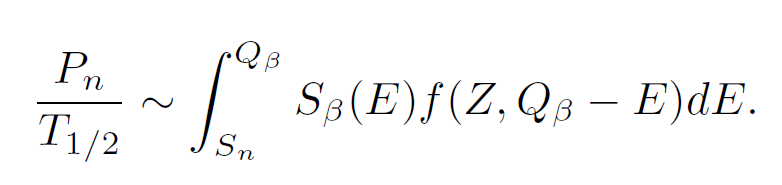 Applying same concept as KHF
With this approach
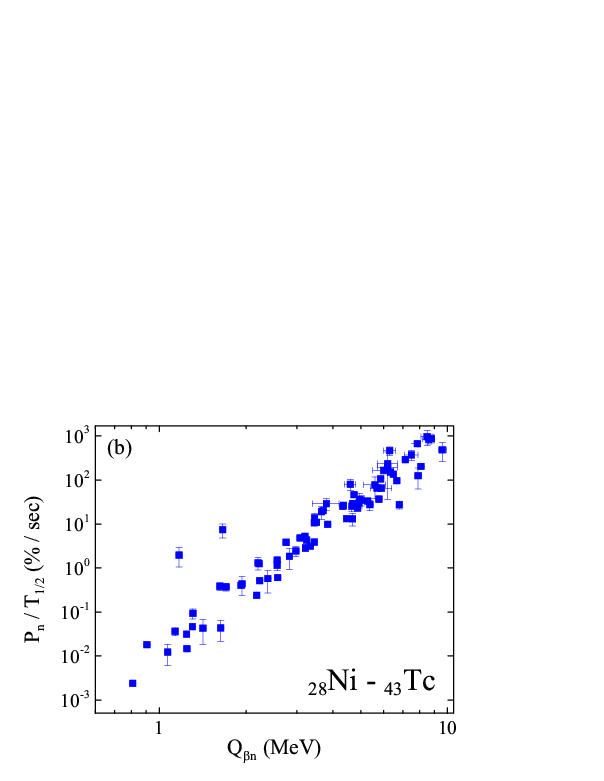 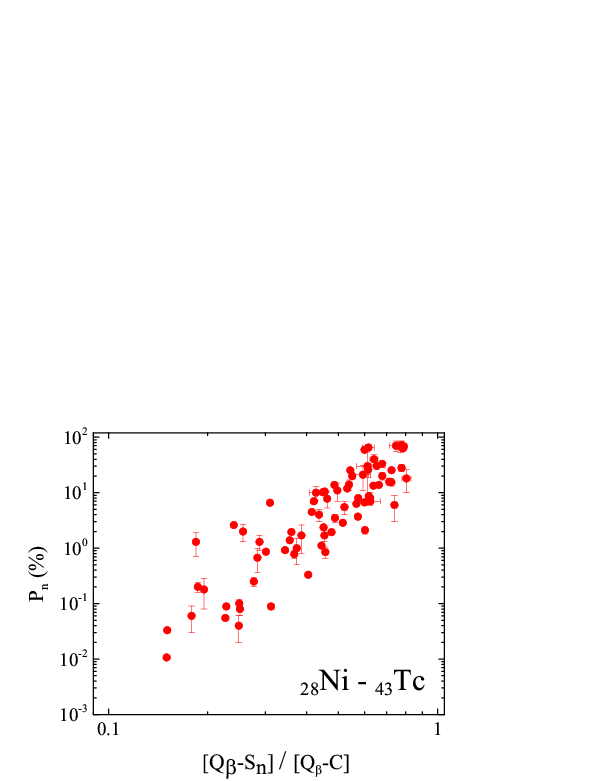 a = 119(42)
b = 5.45(48)
red 2 = 146
a = 0.0097(9)
b = 4.87(7)
red 2 = 35
A surprising correlation
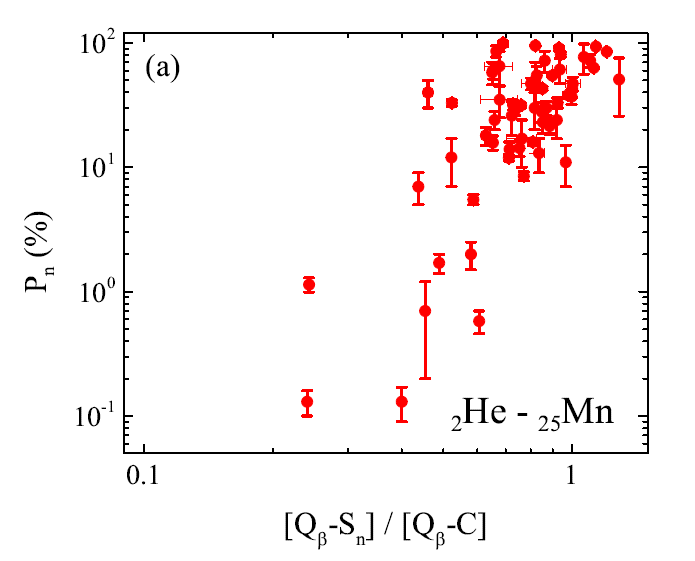 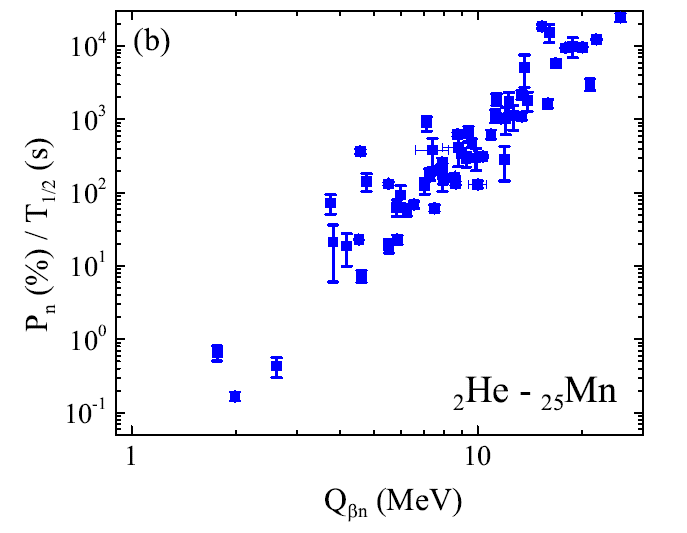 a = 45(6)
b = 4.4(4)
red 2 = 280
a = 0.037(9)
b = 4.11(9)
red 2 = 87
How do we do ??
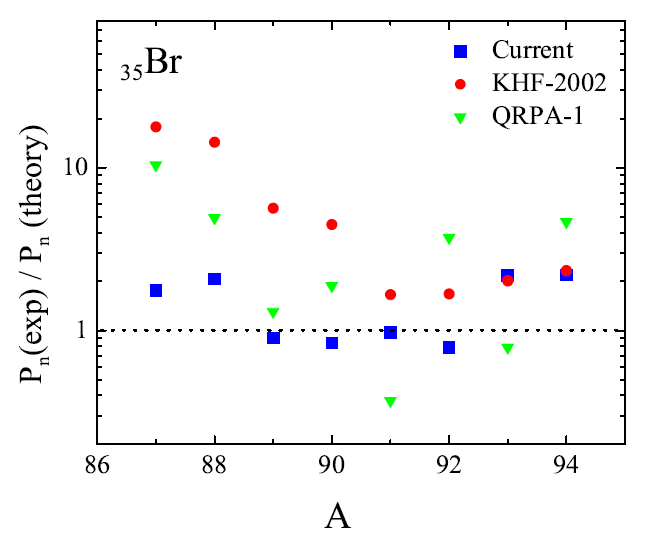 KHF-2002: B. Pfeiffer et al., Prog. Nucl. Energy 41, 39 (2002).
QRPA-1: P. Moller et al., Phys. Rev. C 67, 055802 (2003).
Summary
New prescription for systematics of Pn values
Ratio of Pn to T1/2
More compact trajectory
Seems to work across nuclear chart
Relevance to ENSDF
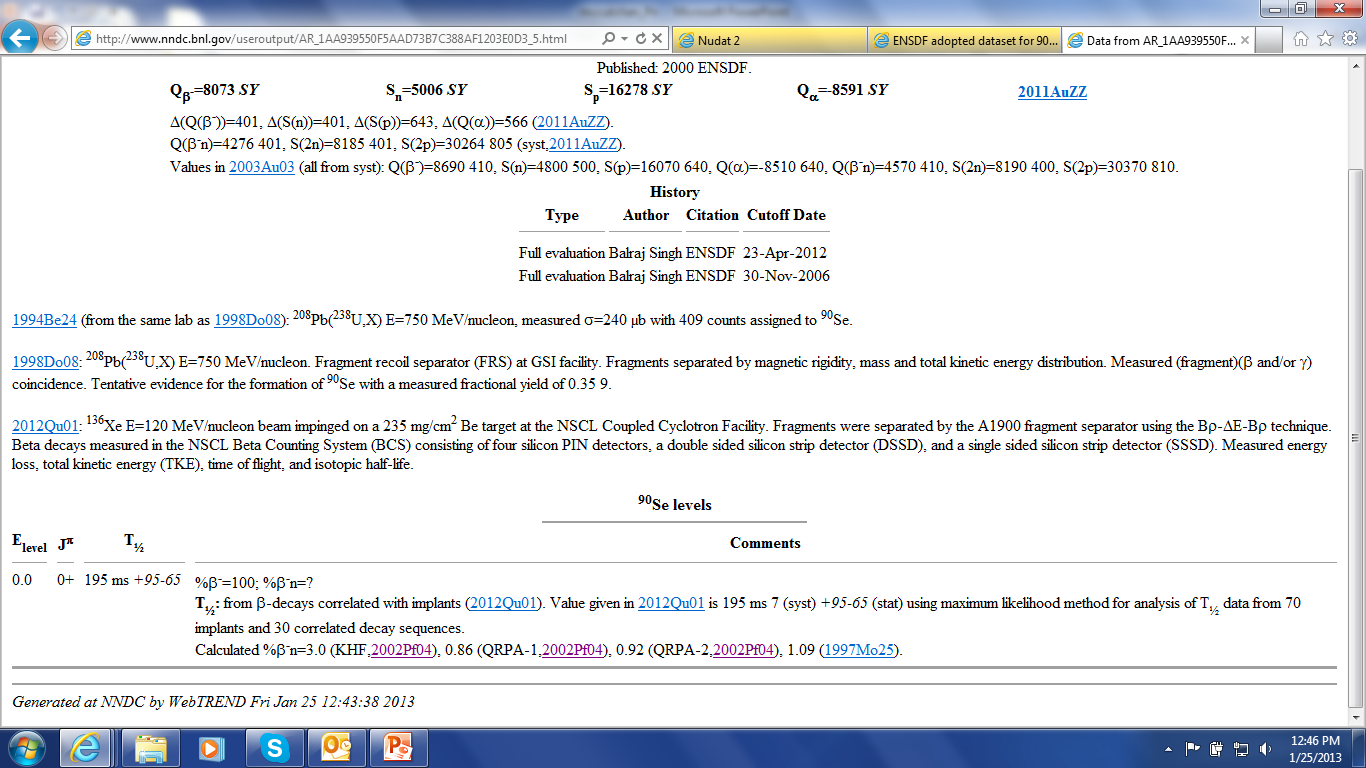 Some evaluators give Pfeiffer KHF results (2002Pf04) for cases where Pn has not been measured
Should we replace with values from new systematics ?
Another surprising correlation
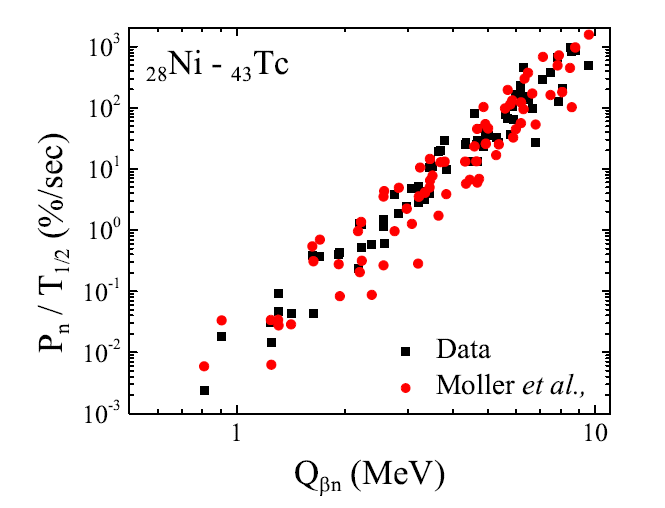 P. Moller et al., Phys. Rev. C 67, 055802 (2003).
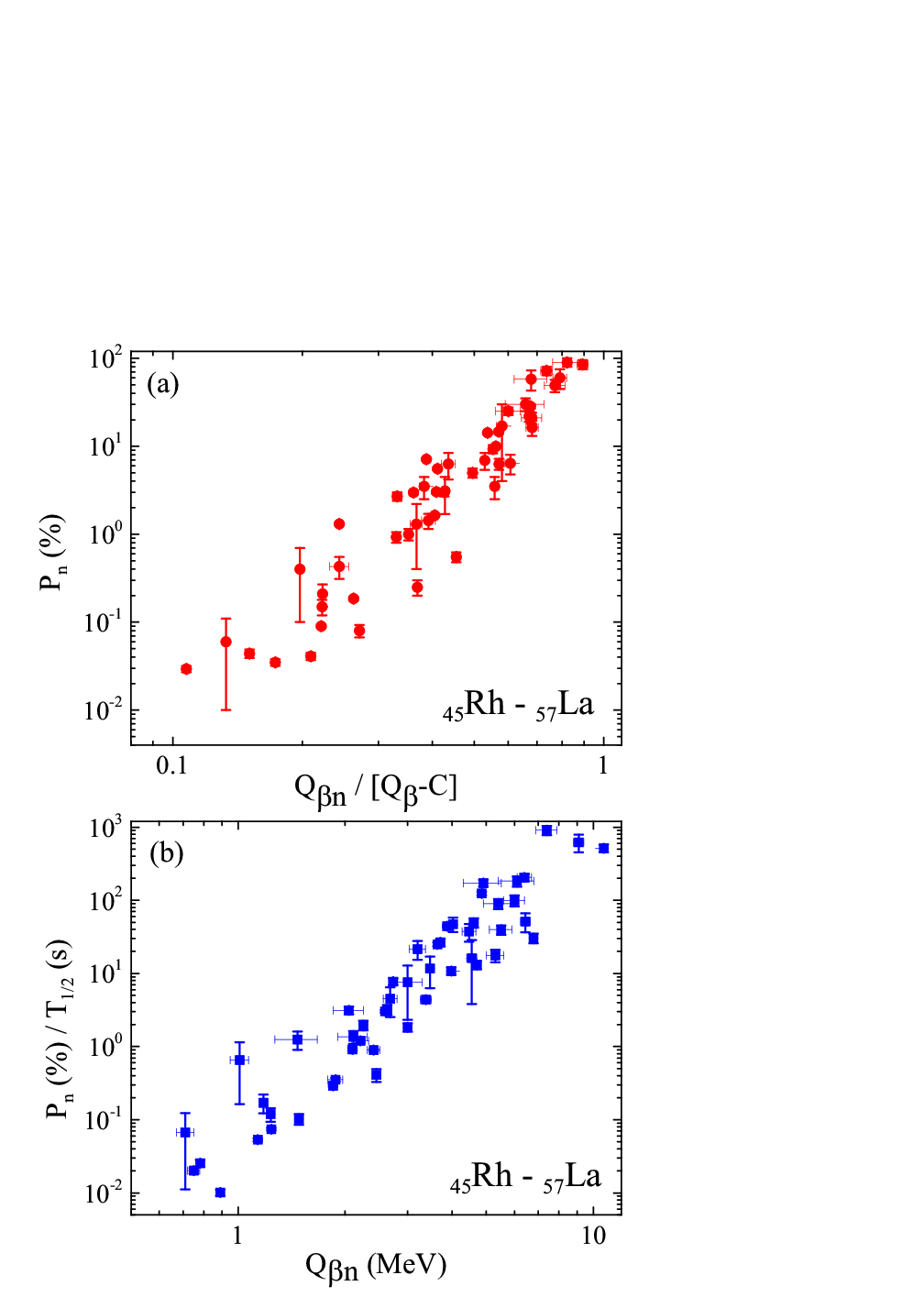 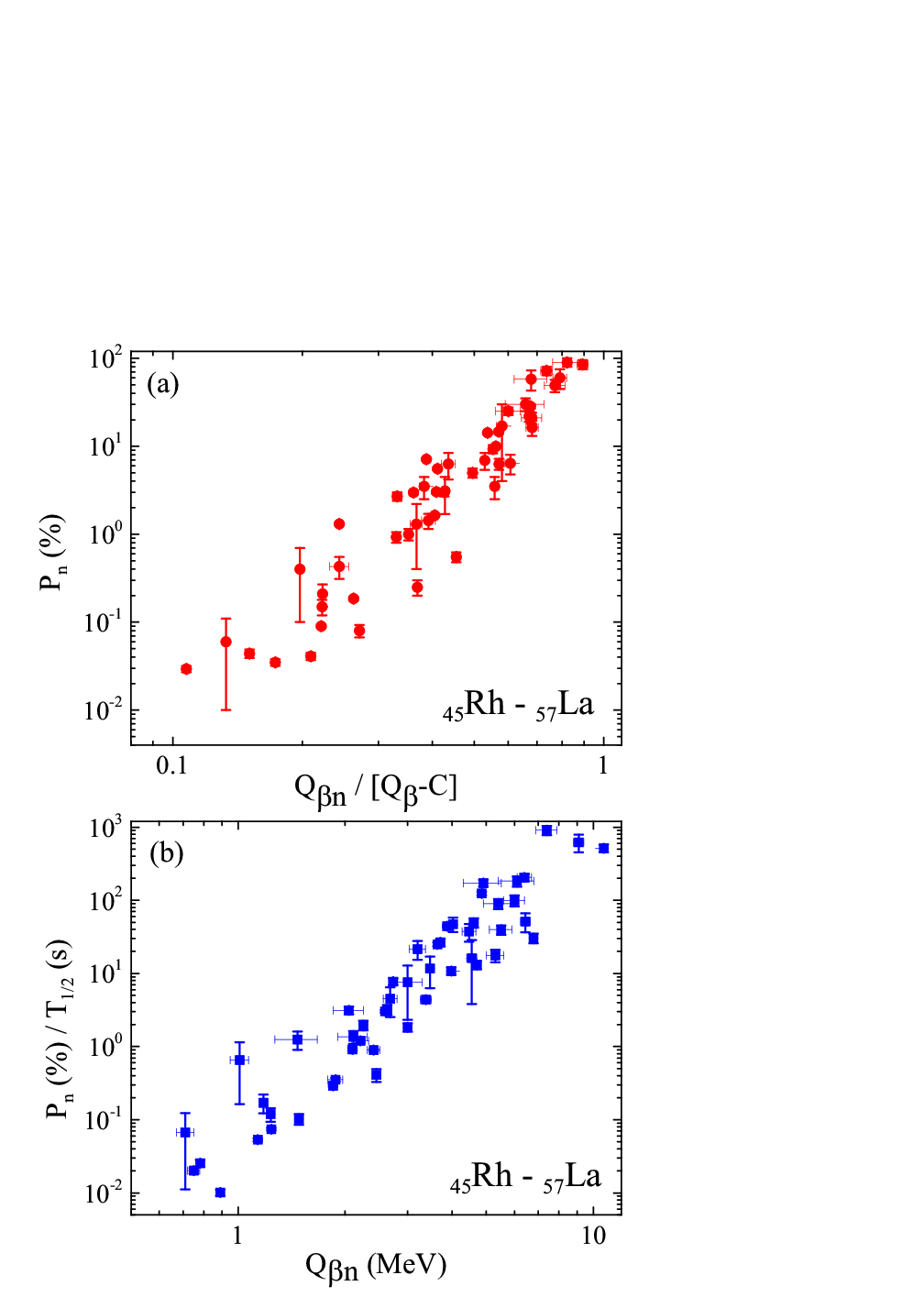